Introduction to MS Dynamics NAV XVII.  (Credit Memo)
Ing.J.Skorkovský,CSc. 
MASARYK UNIVERSITY BRNO, Czech Republic 
Faculty of economics and business administration 
Department of corporate economy
Credit Memo
Credit Memo-(Further CM) definition (terminology) and effects

 
is a commercial document issued by a seller to a buyer. The seller usually issues a credit memo for the same or lower amount than the invoice, and then repays the money to the buyer or sets it off against a balance due from other transactions. 

A Credit Memo lists the products, quantities and agreed prices for products or services the seller provided the buyer, but the buyer returned it or did not receive it or received incomplete, damaged, or incorrect.
Business model
Let´s prepare some data in order to show CM basics
Create new item Z100 (Description Lever)
Costing Method : FIFO 
Basic Unit of Measure : Pcs
See item card details
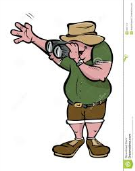 Created Item card (see Intro IV.)
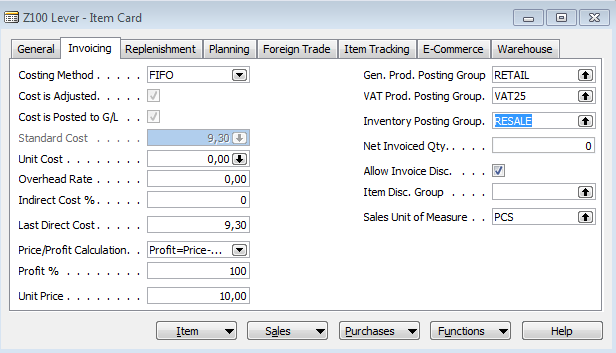 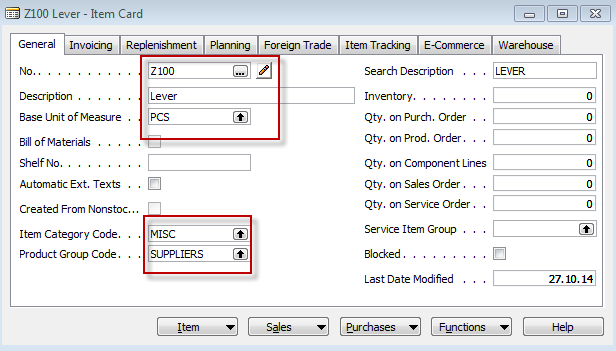 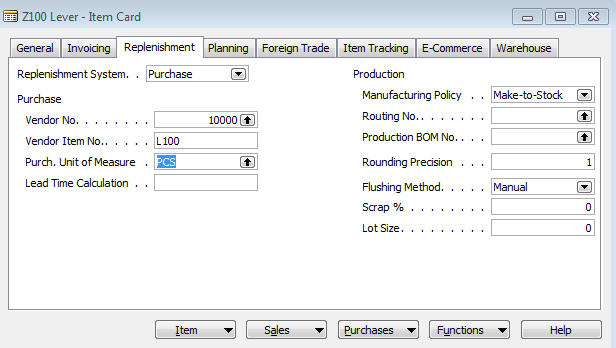 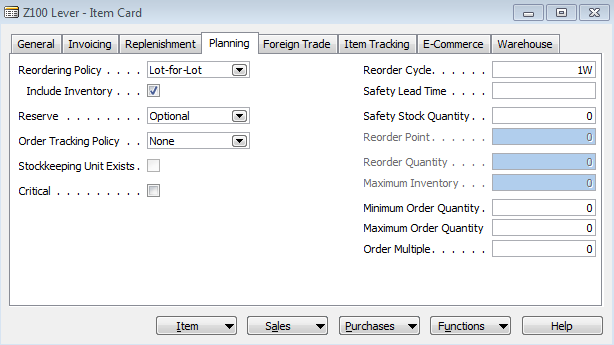 See Sales Setup
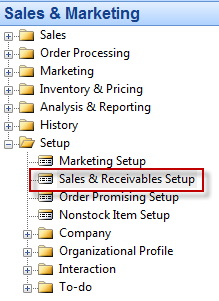 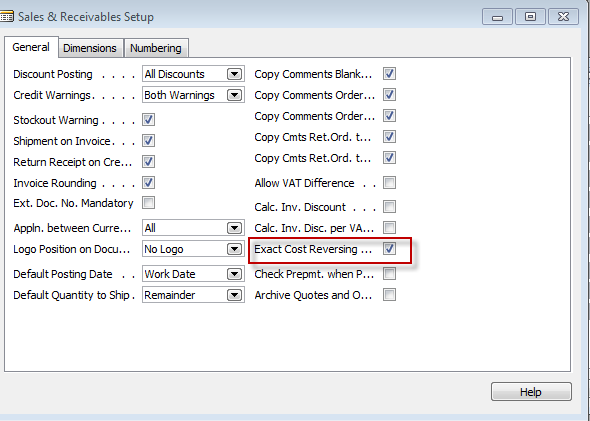 A check mark in this field indicates that the program will not allow a return transaction to be posted unless the Appl.-from Item Entry field on the sales order line contains an entry.
This function is used when the company wants to apply an exact cost reversing policy in connection with sales returns. This means that the sales return is valued at exactly the same cost as the original sale when being put back on inventory. If an additional cost is later added to the original sale, the program updates the value of the sales return respectively.
Purchases
Purchase from Vendor 10000 
1st Purchase 10 pcs, Direct Unit Cost Excluding VAT= 4,0 and Location=Blue
2nd Purchase 10 pcs, Direct Unit Cost Excluding VAT= 8,0 and Location=Red 
See Vendor Ledger Entries
See Item Ledger Entries
Purchase Order One
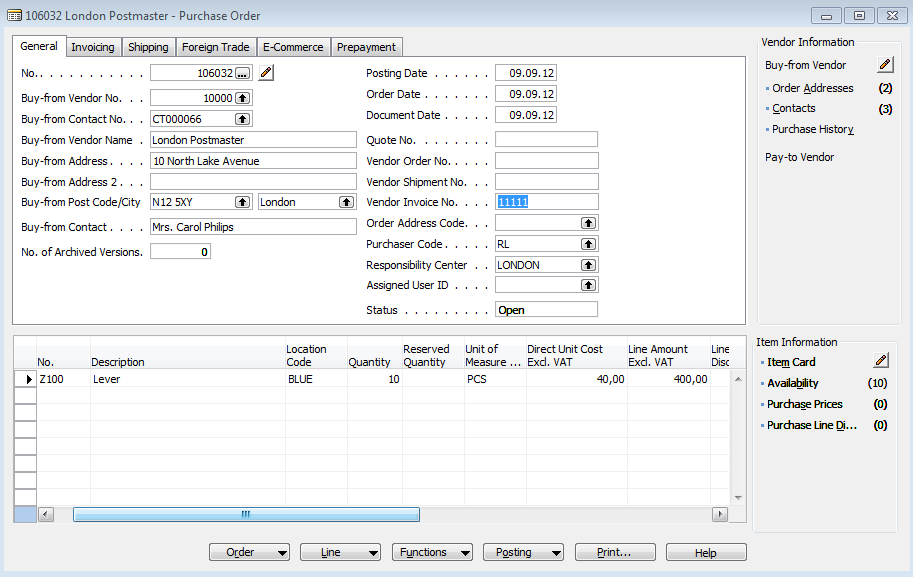 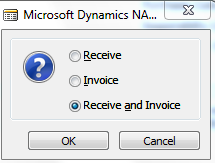 Purchase Order Two
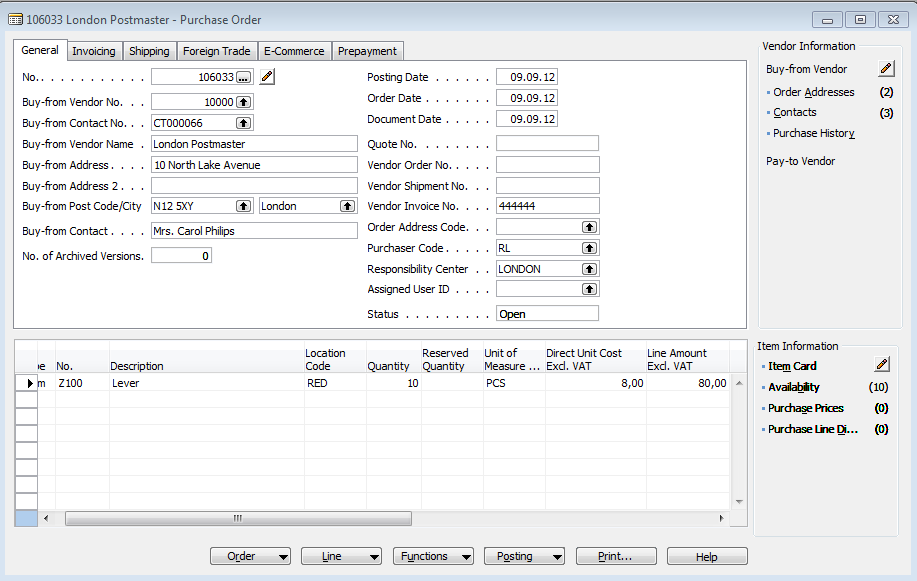 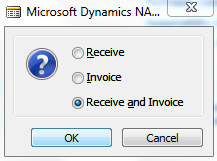 Entries
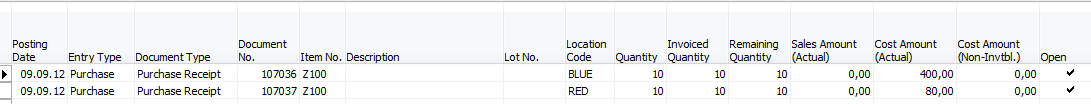 Item Ledger Entries
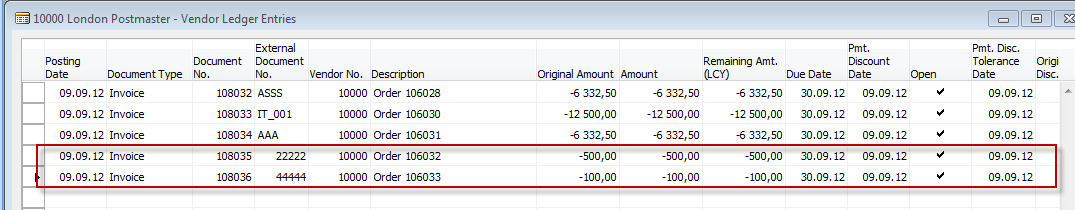 VendorLedger Entries
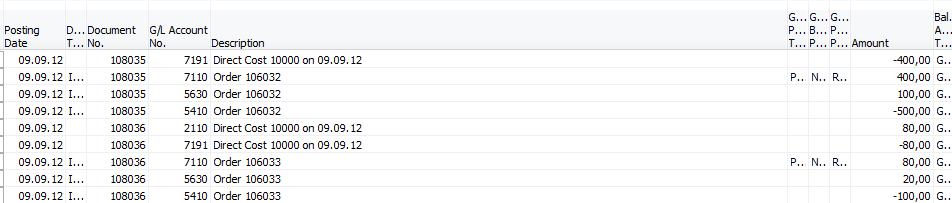 General Ledger Entries
Credit Memo
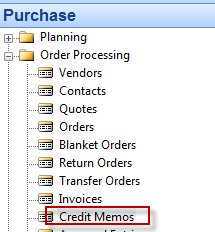 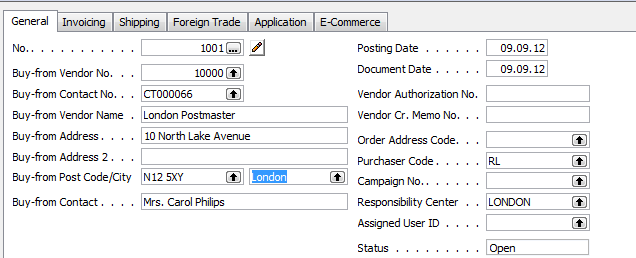 Credit Memo -Header
Credit Memo -Lines
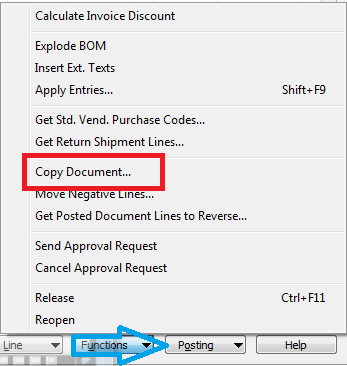 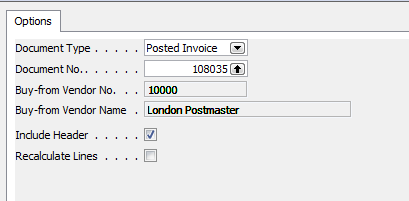 Credit Memo
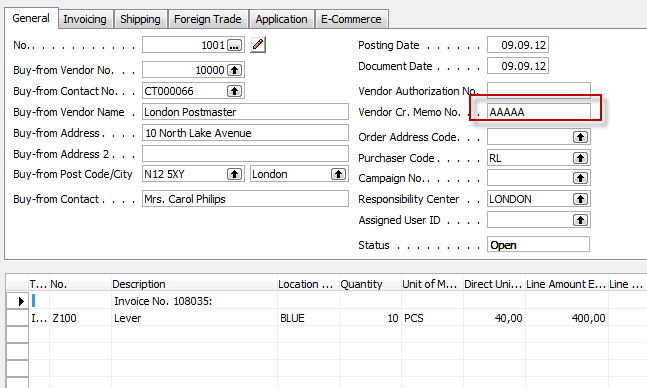 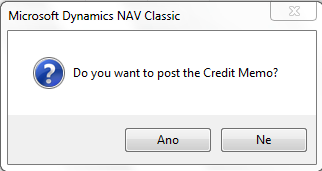 F11
Posted CM
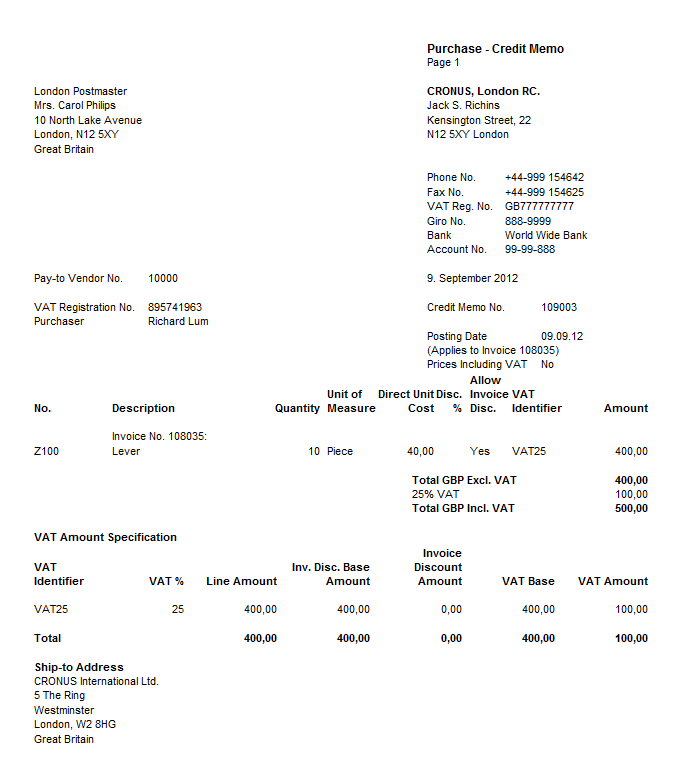 Entries after CM was  posted
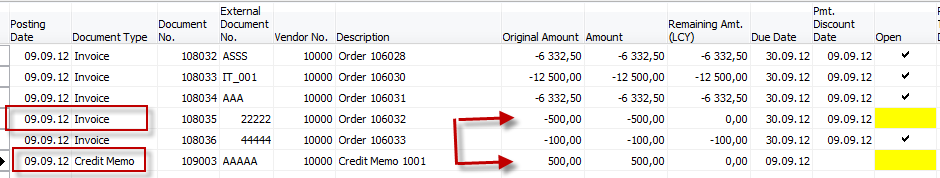 VendorLedger Entries
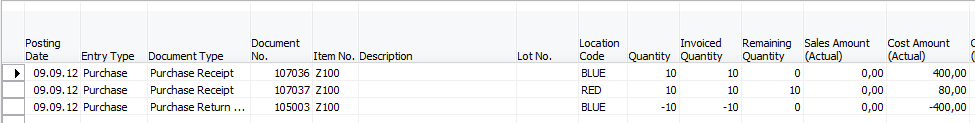 Item Ledger Entries
Another method of CM creation
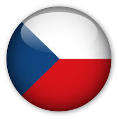 Only Czech course
BPH_PIS2 !!!!
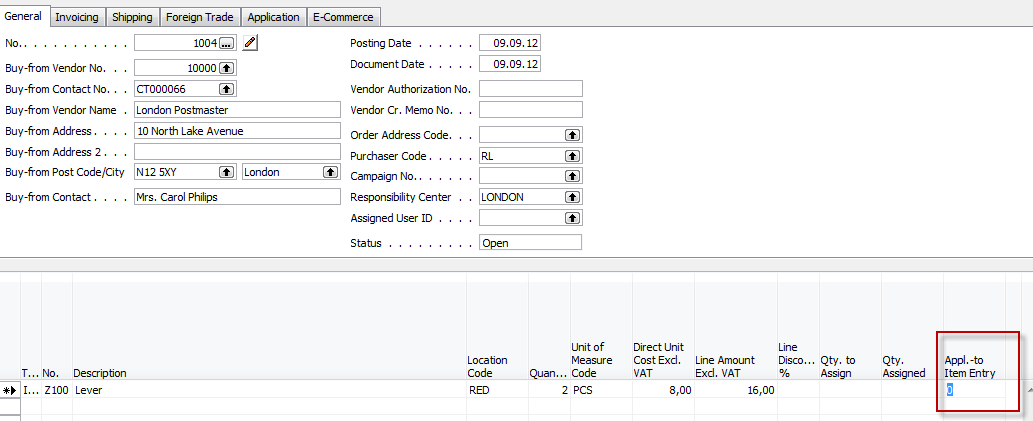 Show field Appl-to Item Entry and by use of F6 
make a choice, which entry will be credited.
You have firstly manually enter Item Number ,
Location and quantity
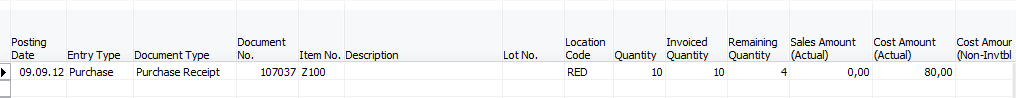 Created CM
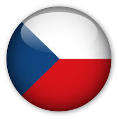 Only Czech course
BPH_PIS2 !!!!
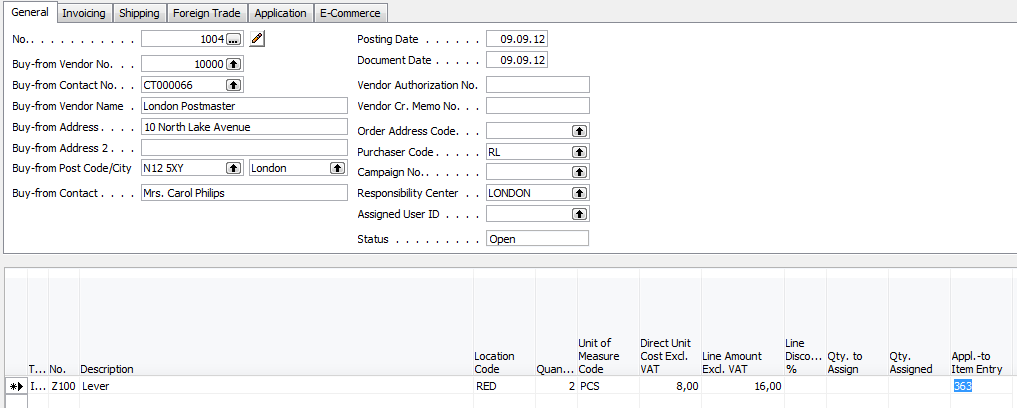 Next step is to apply Vendor document by use 
of Apply Entries =Shift—F9
Applied Entries window
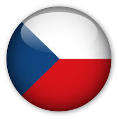 Only Czech course
BPH_PIS2 !!!!
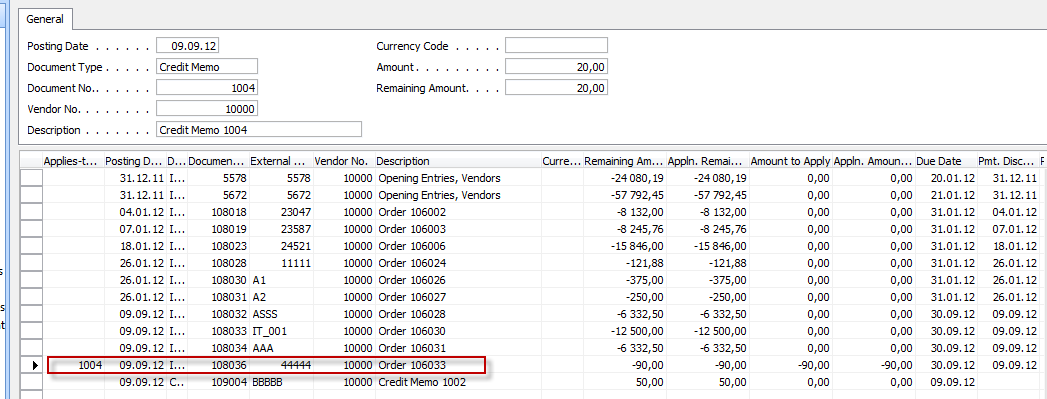 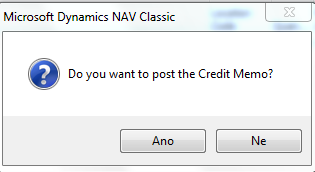 OK and thenF9
Entries
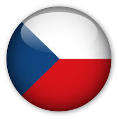 Only Czech course
BPH_PIS2 !!!!
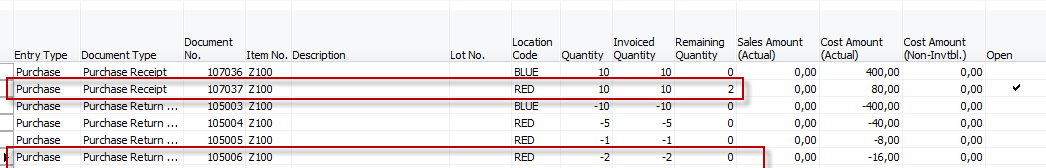 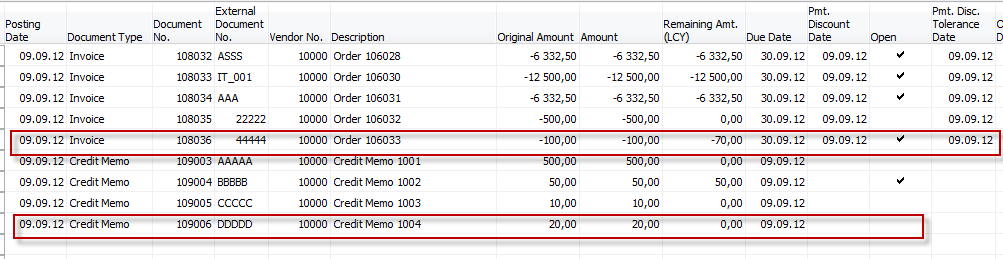 Přihlásit se































 Používáte-li nástroj pro čtení obrazovky, vypněte Dynamické vyhledávání Google kliknutím sem. 


















Internet

Obrázky

Videa

Zprávy

Nákupy
Více









Vyhledávací nástroje
Bezpečné vyhledávání


















































































































































































































 


















Výsledky hledání




































































































































































































































































































































































































































































































































































































































































































































































































































































































































































































































































































































































































































































































































































































































































































































































































































































































































































































































































































































































































































































































































































































































  

 

 























RemixYourHealth Workout Series: The Show Stopper | RemixYourHealth


remixyourhealth.com-940 × 400-Vyhledávání pomocí obrázku
So two weeks ago I introduced you to the ridiculousness that was “The Shredder” workout. Did you try it? How'd it go? If you made it to the end of the ...


Navštívit stránku Zobrazit obrázek 

 

 



Související obrázky:

Zobrazit další
Na obrázky se mohou vztahovat autorská práva.-Odeslat zpětnou vazbu
















Not Dead Yet Radio | Podcast featuring Tommy Bateman & Alex Corolla


www.notdeadyetradio.com-447 × 280-Vyhledávání pomocí obrázku
Tommy starts the show off in an unusual fashion. He announces the show is ending. The time he puts in isn't worth the “rewards” he's getting.


Navštívit stránku Zobrazit obrázek 

 

 



Související obrázky:


Zobrazit další
Na obrázky se mohou vztahovat autorská práva.-Odeslat zpětnou vazbu
















G4 Cancels 'Attack of the Show,' 'X-Play' - Hollywood Reporter


www.hollywoodreporter.com-565 × 318-Vyhledávání pomocí obrázku
Attack of the Show Logo (2) - H 2012


Navštívit stránku Zobrazit obrázek 

 

 



Související obrázky:

Zobrazit další
Na obrázky se mohou vztahovat autorská práva.-Odeslat zpětnou vazbu
End of the section XVII.
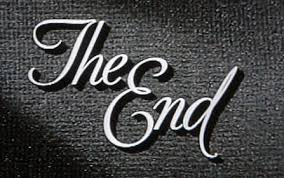